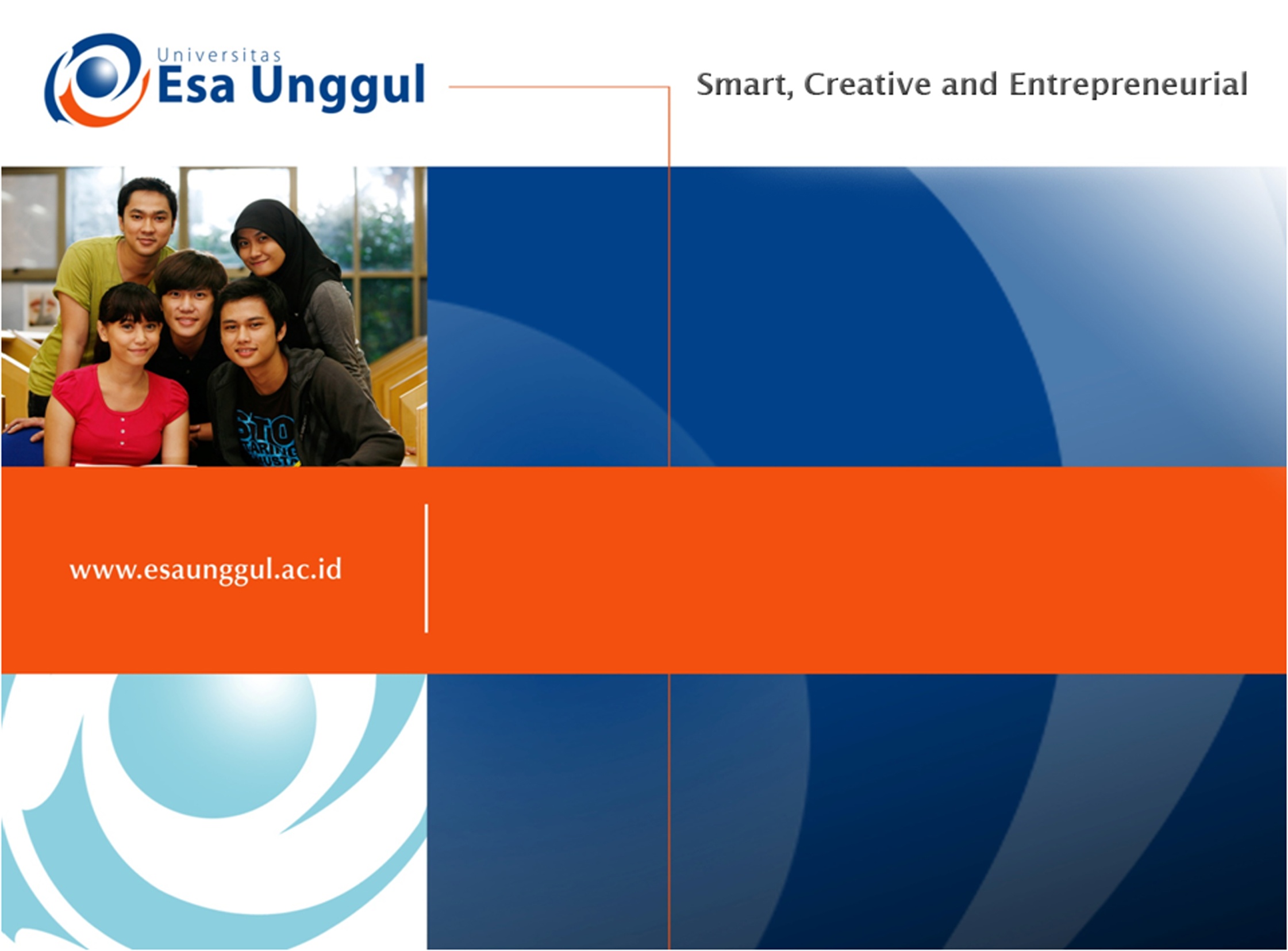 Regulasi Ekspresi Gen Pada Eukariot
Dr. Henny Saraswati, M.Biomed
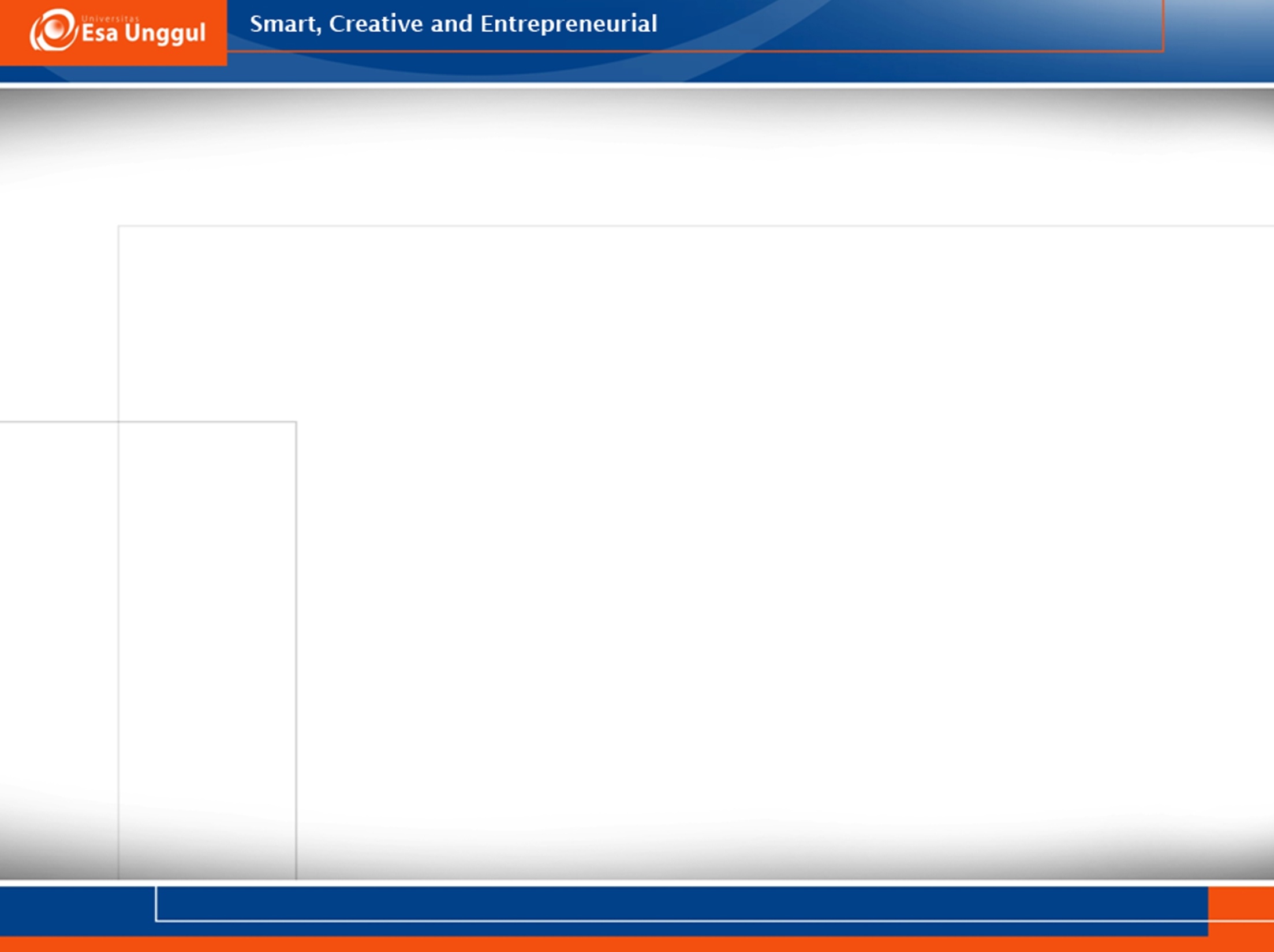 Tubuh terdiri dari berbagai macam sel
Berbagai macam sel membangun tubuh kita
Terdapat sel-sel saraf, otot, darah, dll
Tetapi semuanya dikode oleh gen-gen yang susunannya sama
Mengapa bisa terjadi perbedaan antara sel-sel ini?
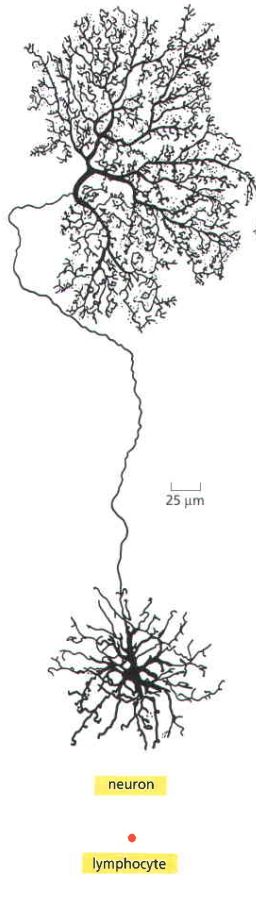 Perbedaan antara sel saraf dengan sel limfosit
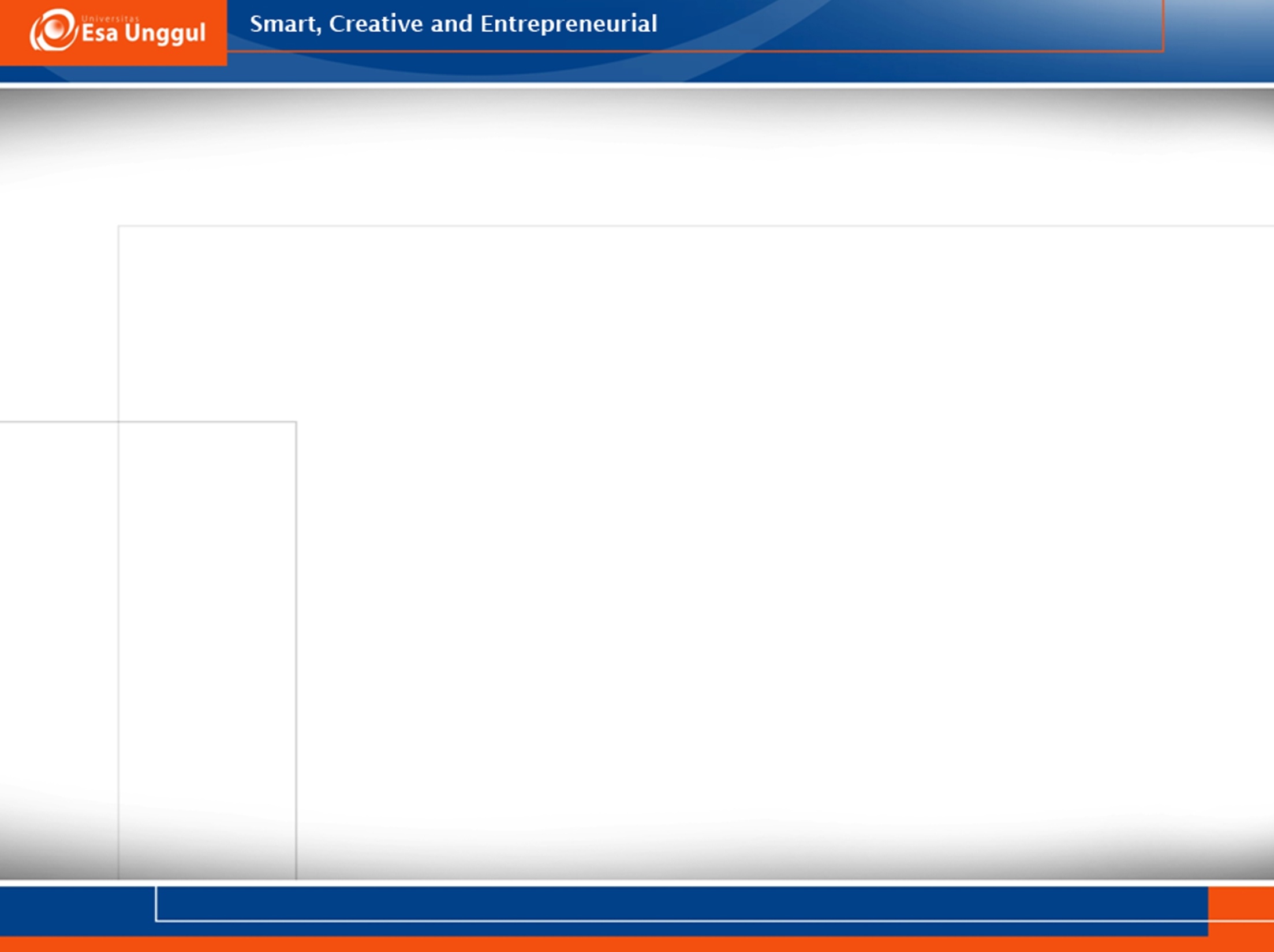 Bagaimana bisa terjadi perbedaan sel sementara semuanya mengandung sekuen DNA yang sama?
Hal ini dikarenakan adanya regulasi pada ekspresi gen
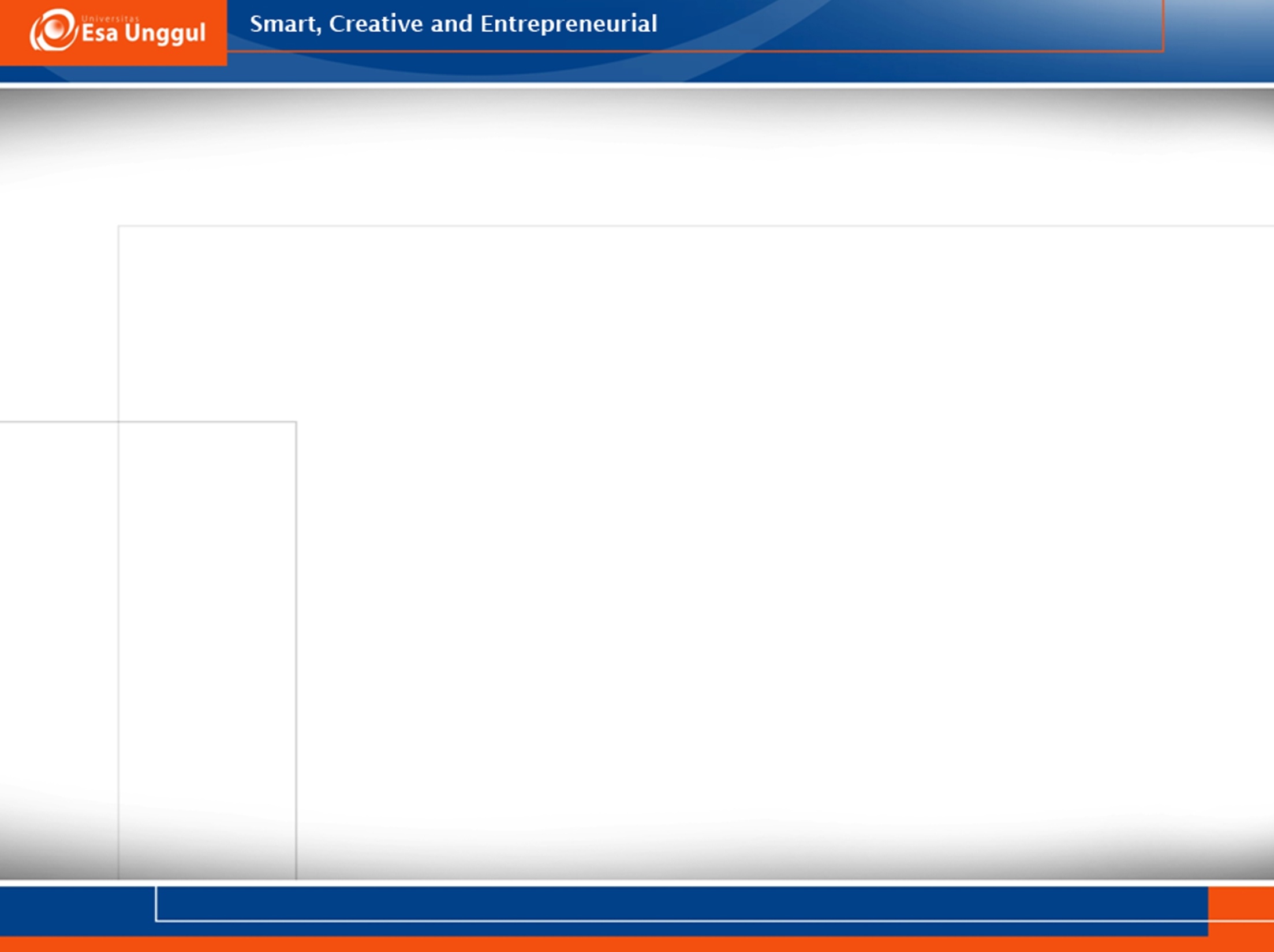 Beberapa sel yang berbeda mengekspresikan protein yang berbeda
Beberapa protein diekspresikan sama pada semua sel  untuk proses yang umum terjadi pada sel
Protein-protein ini antara lain : DNA polymerase, DNA repair enzyme, RNA polymerase, protein ribosom
Namun ada beberapa protein yang hanya diekspresikan pada sel-sel tertentu
Contohnya adalah hemoglobin yang hanya ditemukan di sel darah merah
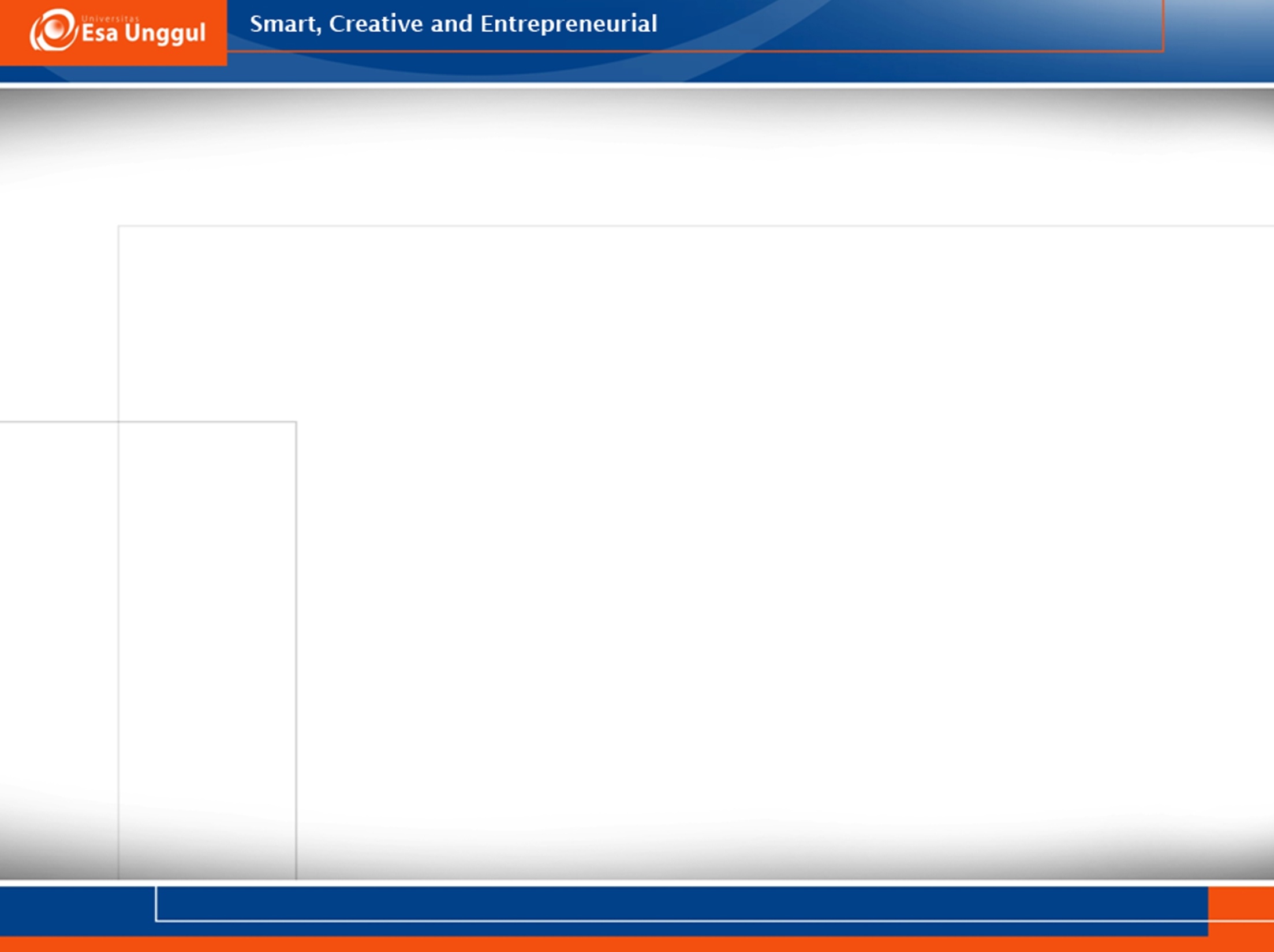 Sinyal eksternal dapat mengubah ekspresi gennya
Semua sel pada tubuh dapat mengubah ekspresi gennya karena adanya sinyal eksternal
Contohnya pada sel hati akan merespon adanya hormon glukokortikoid
Dengan adanya hormon ini, beberapa protein pada sel hati akan menurun konsentrasinya
Hormon glukokortikoid akan diproduksi apabila terjadi kelaparan atau adanya latihan berat yang dilakukan individu
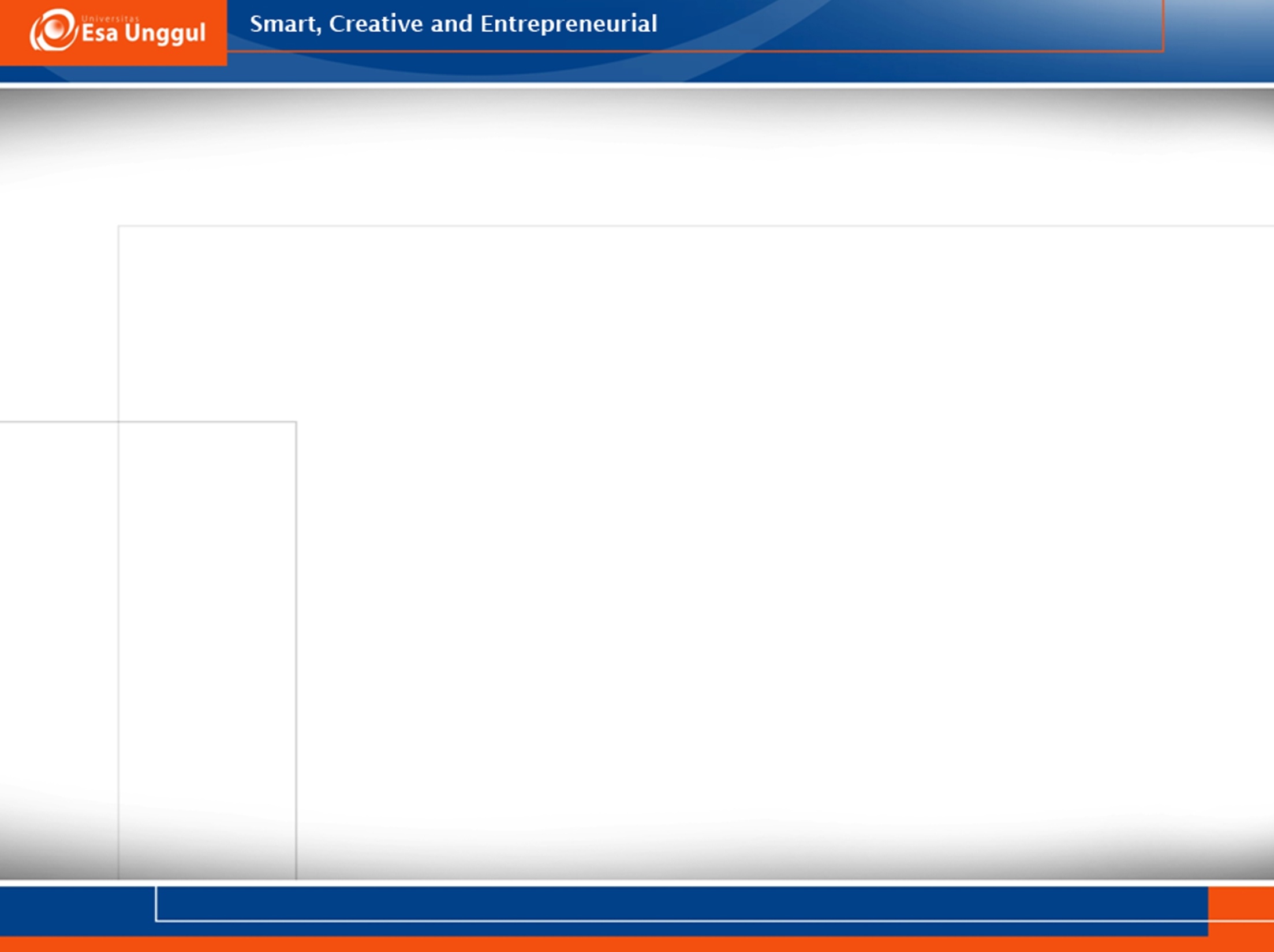 Sinyal eksternal dapat mengubah ekspresi gennya
Sinyal eksternal berupa hormon glukokortikoid ke hati akan menyebabkan terjadinya produksi gula dari asam amino atau molekul kecil lainnya
Sedangkan sel-sel yang lain ada yang tidak merespon sinyal glukokortikoid ini
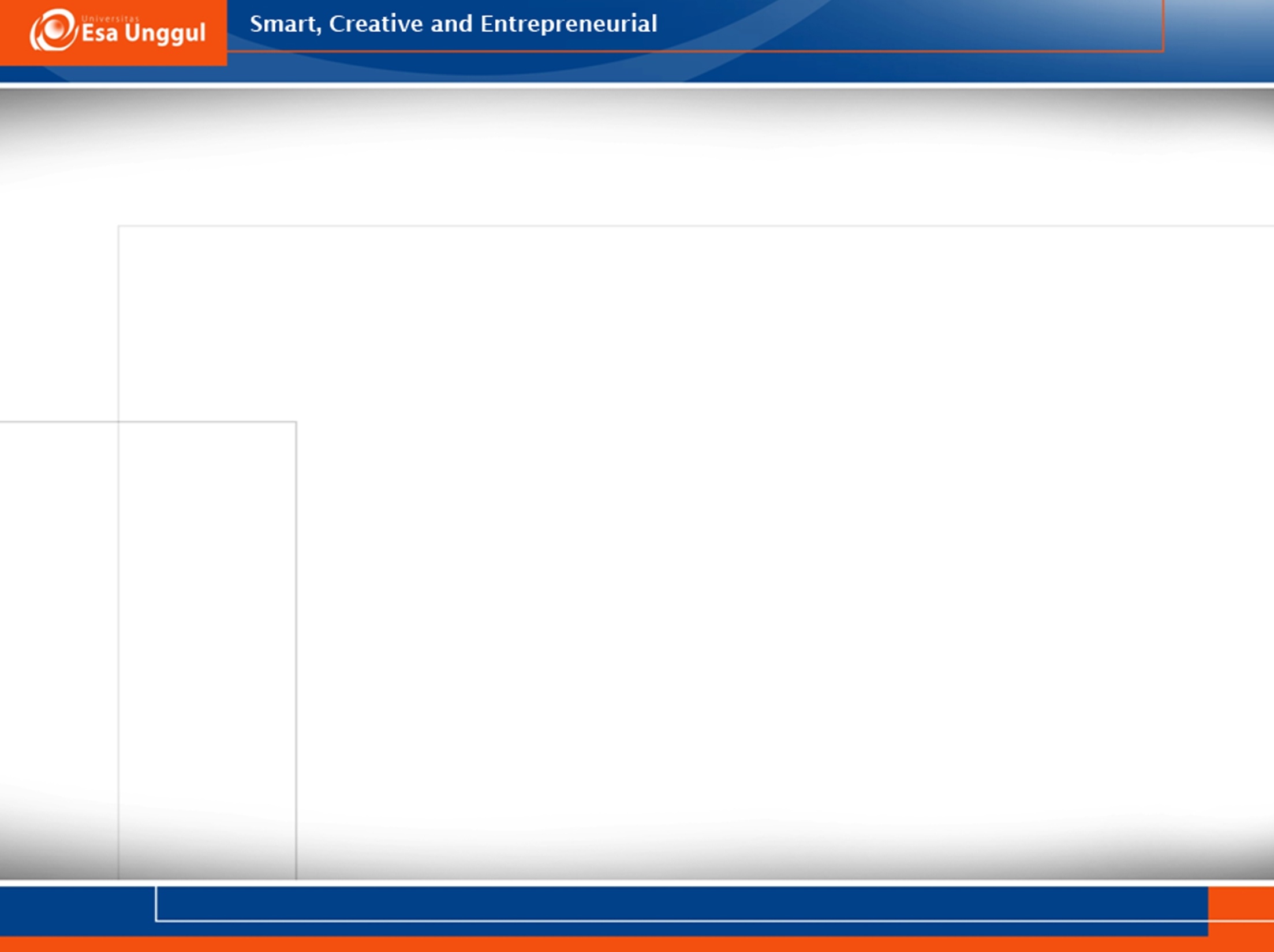 Regulasi ekspresi gen terjadi dari DNA menjadi RNA menjadi protein
Beberapa cara yang digunakan untuk regulasi ekspresi gen antara lain :
Mengontrol kapan dan seberapa sering suatu gen akan ditranskripsi (kontrol transkripsi) 
Pengontrolan saat splicing dan pemrosesan RNA hasil transkripsi (kontrol pemrosesan RNA)
Menyeleksi mRNA mana yang akan ditransportasikan dari nukleus ke sitoplasma serta di bagian sitoplasma mana mRNA akan ditempatkan (kontrol transport dan lokalisasi mRNA)
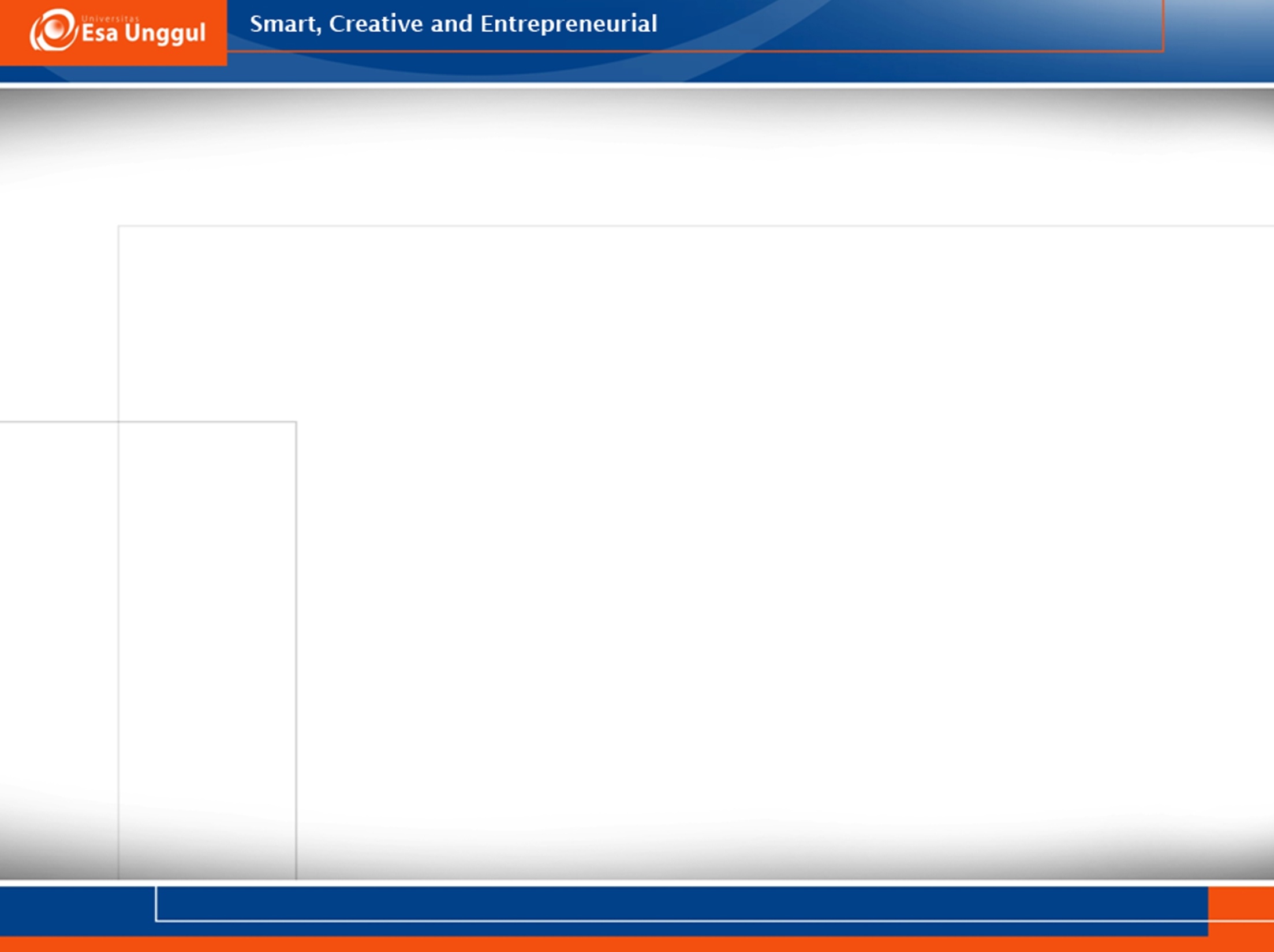 Regulasi ekspresi gen terjadi dari DNA menjadi RNA menjadi protein
Beberapa cara yang digunakan untuk regulasi ekspresi gen antara lain :
Menyeleksi mRNA mana yang akan ditranslasikan di ribosom (kontrol translasi)
Menyeleksi mRNA yang akan mengalami de-stabilisasi di sitoplasma (kontrol degradasi mRNA)
Menyeleksi protein mana yang akan diaktivasi, diinaktivasi, didegradasi atau dilokalisasi setelah dibuat (kontrol aktivitas protein)
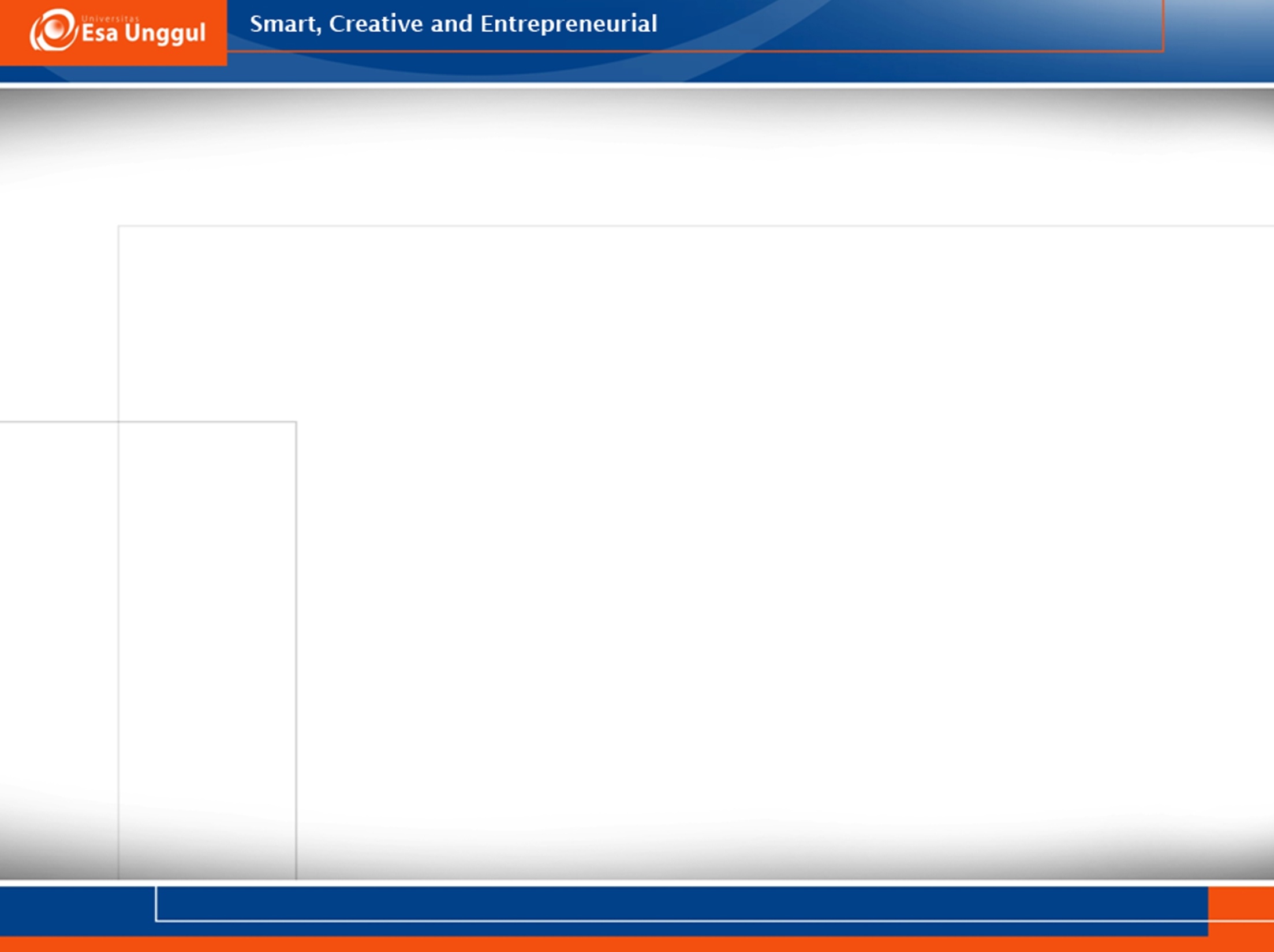 Regulasi ekspresi gen terjadi dari DNA menjadi RNA menjadi protein
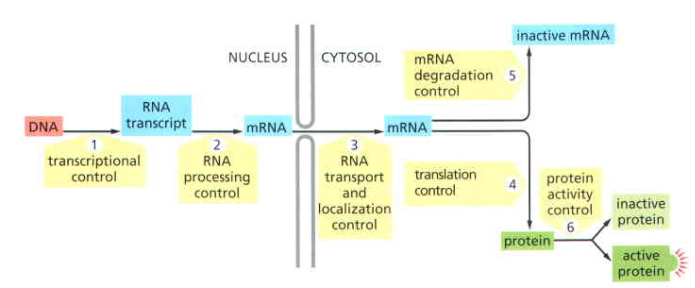 (Abbas, 2008)
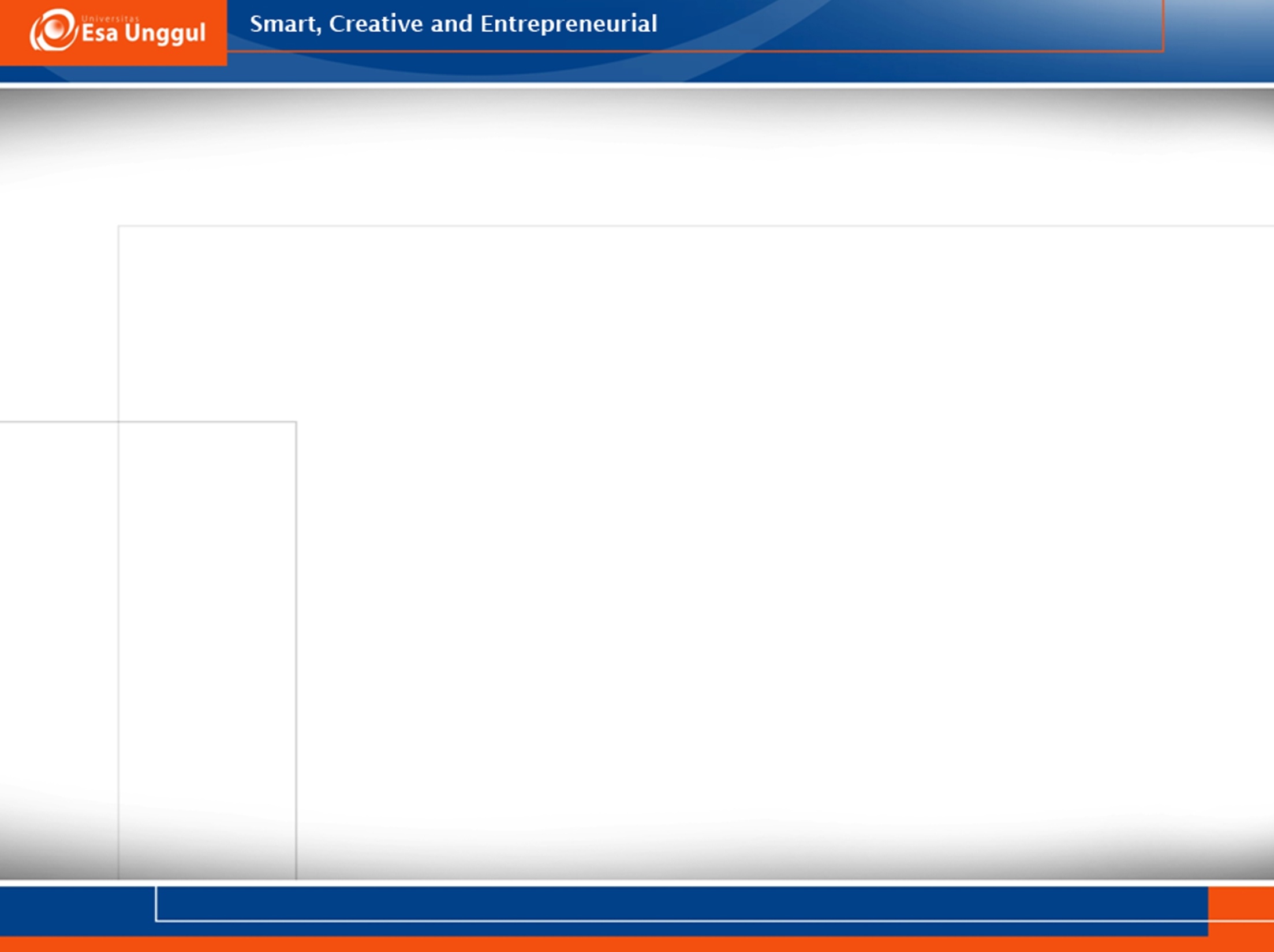 Regulasi Gen pada Eukariot
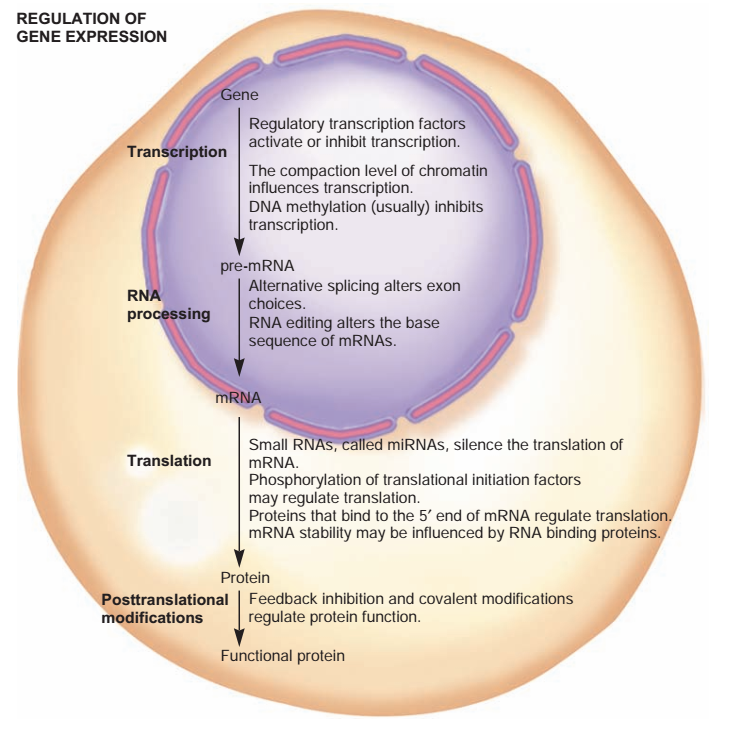 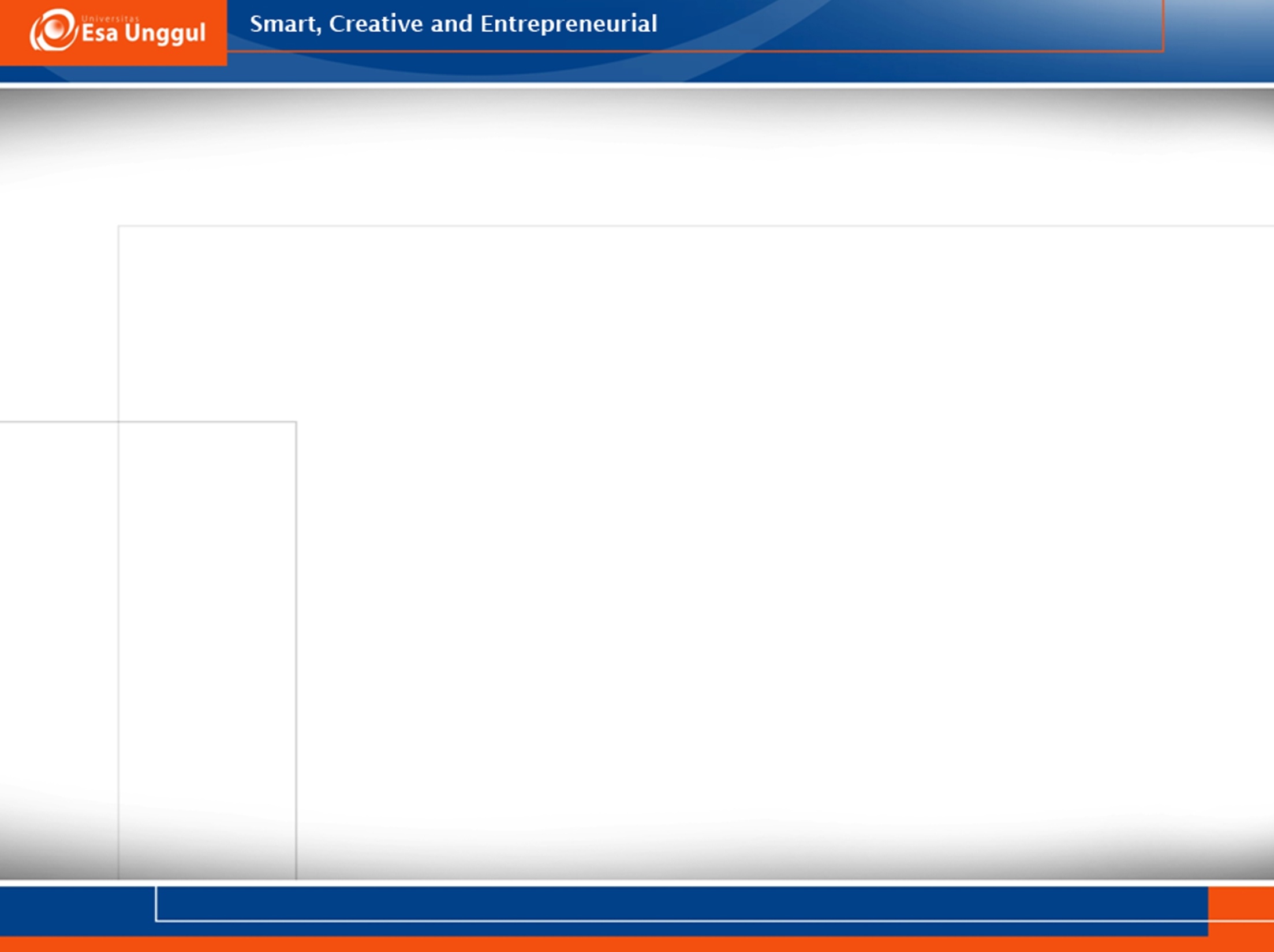 Regulasi ekspresi gen eukariota pada proses transkripsi
Selain RNA polimerase, diperlukan faktor regulator transkripsi
Faktor regulator ini akan berikatan dengan enhancer  meningkatkan laju transkripsi
Faktor regulator berikatan dengan silencer  menurunkan laju transkripsi
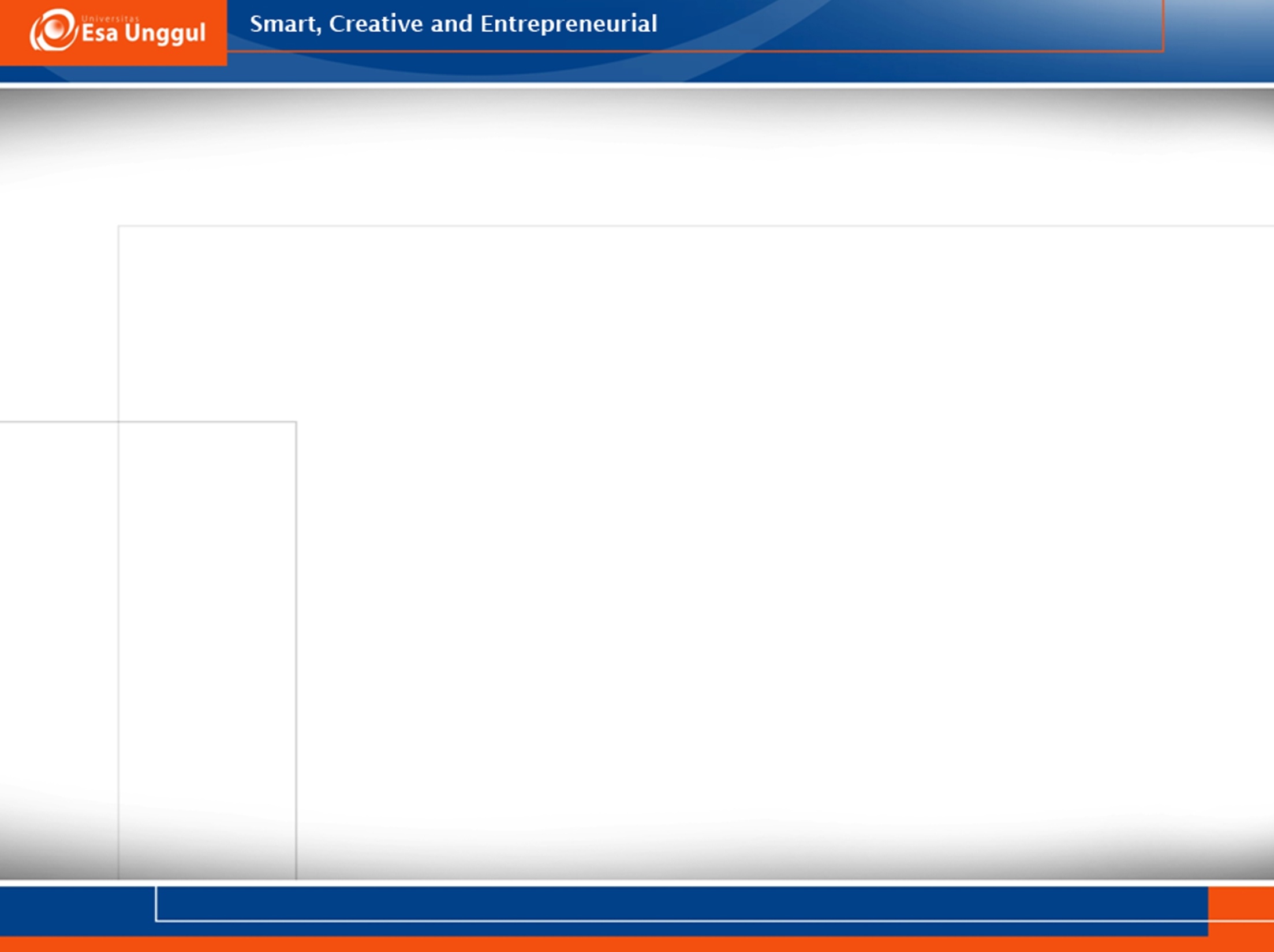 Regulasi ekspresi gen eukariota pada proses transkripsi
Faktor regulator transkripsi yang berikatan dengan enhancer dinamakan activator
Faktor regulator yang berikatan dengan silencer dinamakan represor
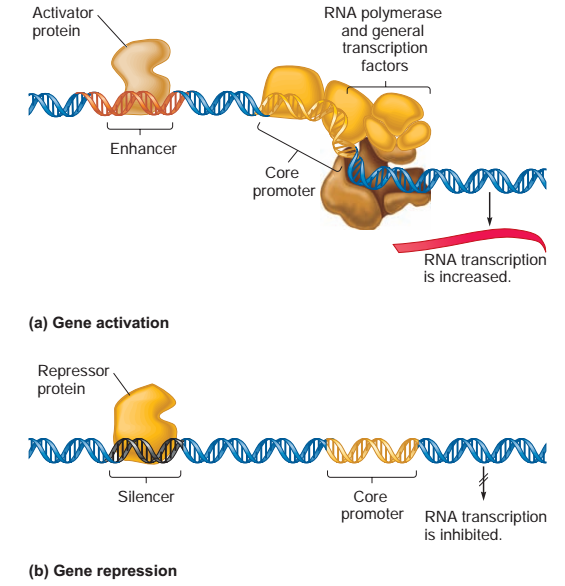 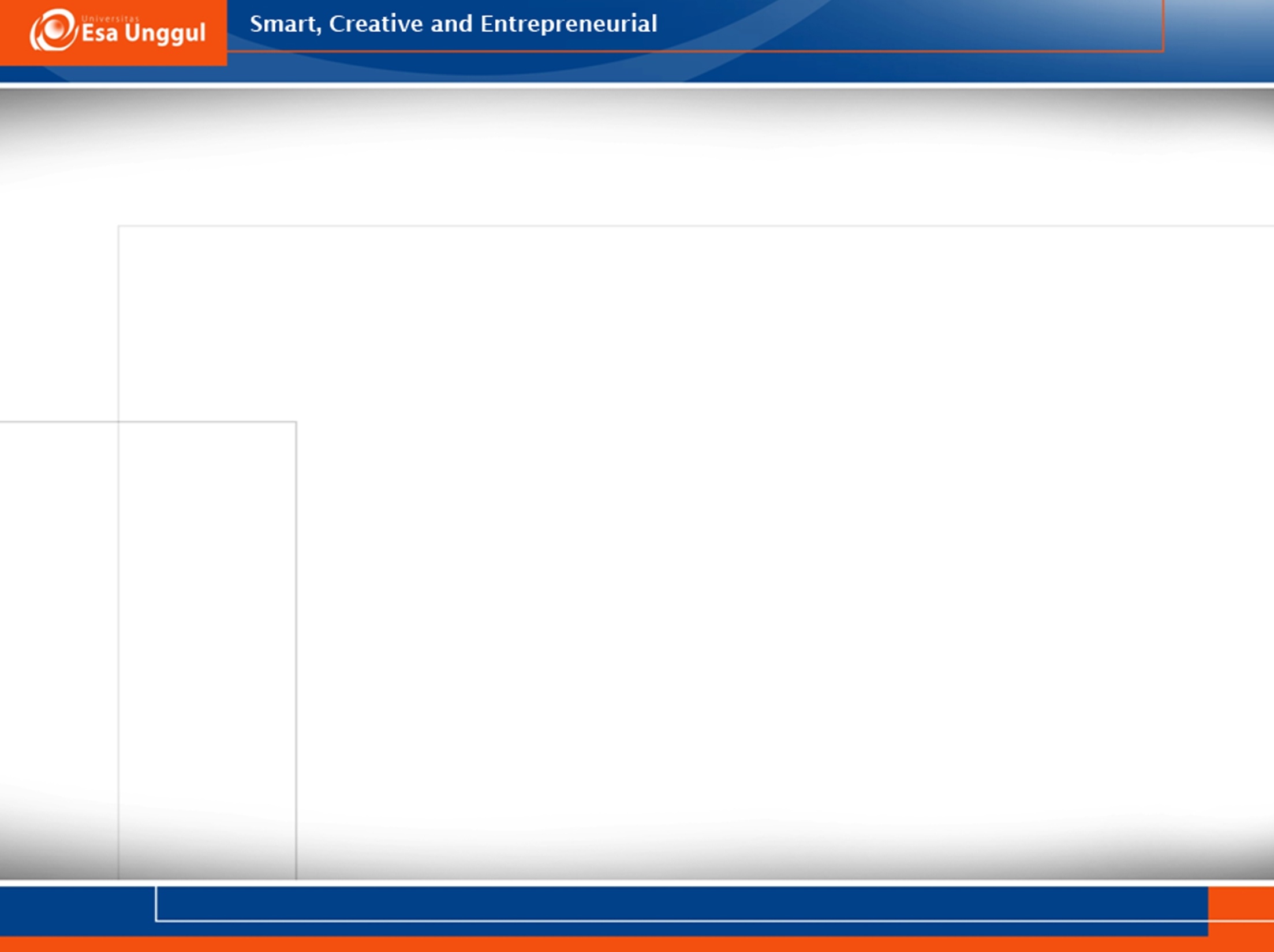 Faktor regulator transkripsi bisa berikatan dengan enhacer dan silencer karena struktur khusus
Pada faktor regulator transkripsi terdapat domain
Domain  daerah pada faktor regulator transkripsi (protein) yang mempunyai fungsi khusus 
Terdapat domain yang bersifat bisa berikatan dengan sekuen DNA
Daerah dalam domain yang memiliki struktur yang sama antara beberapa protein dinamakan motif
Beberapa motif protein regulator transkripsi
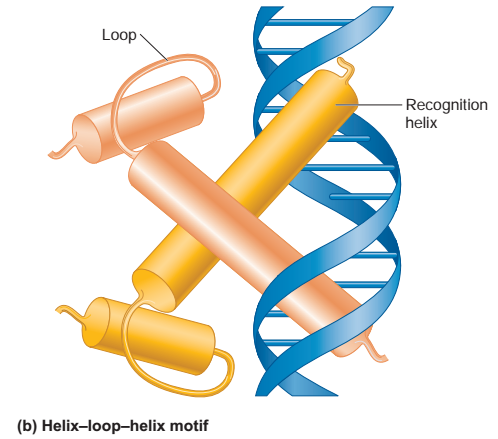 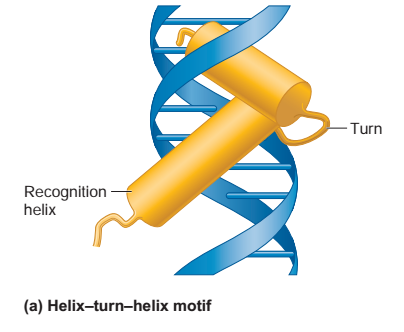 Beberapa motif protein regulator transkripsi
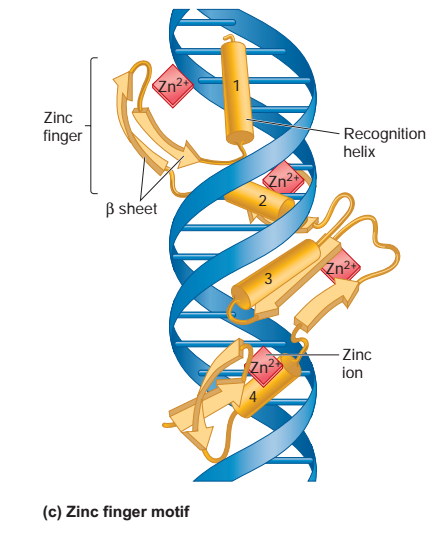 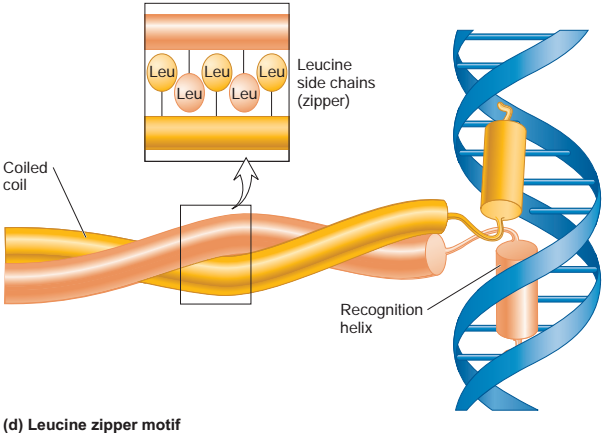 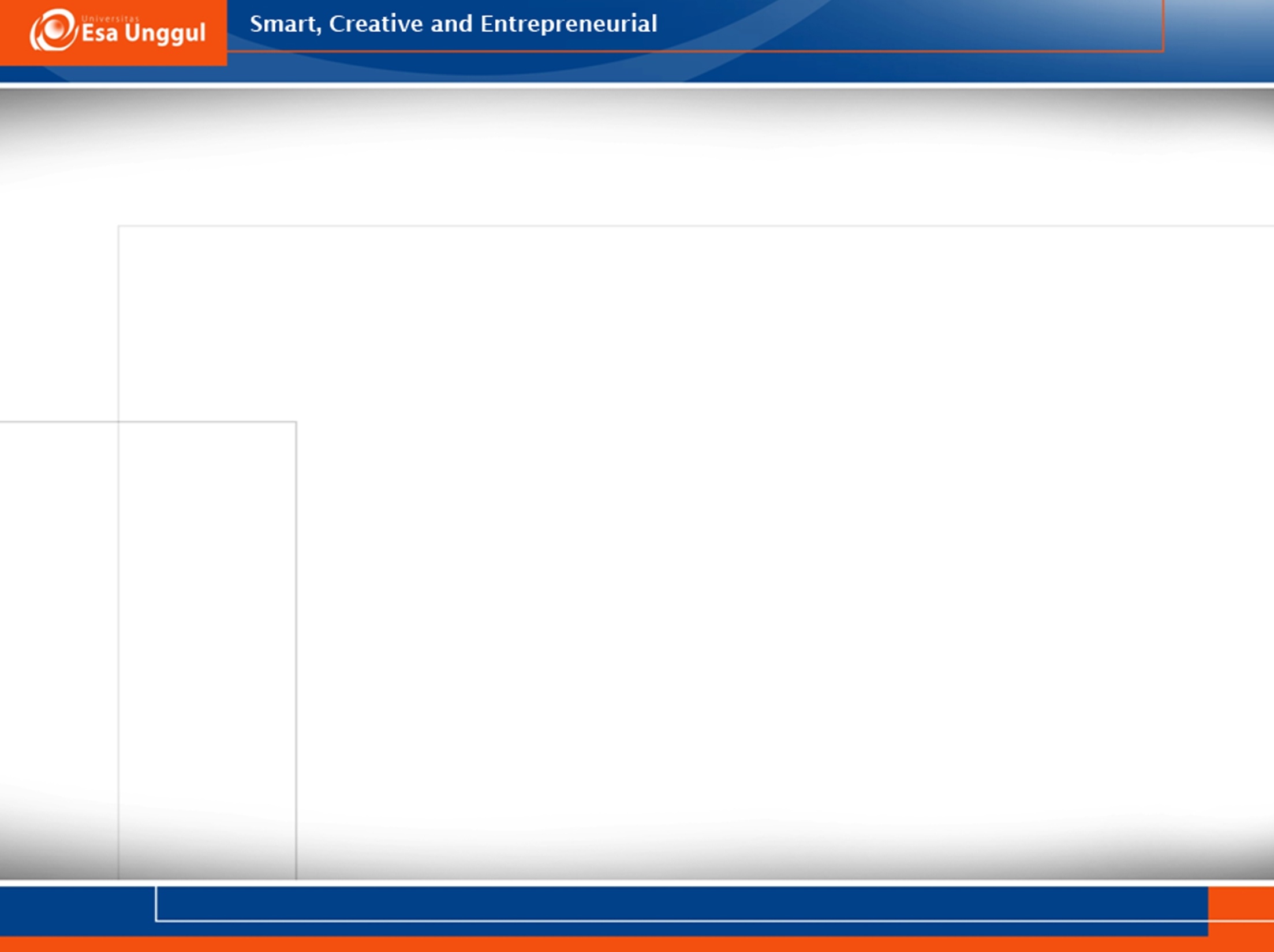 Regulasi ekspresi gen melalui perubahan struktur kromatin
Perubahan Konformasi Kromatin
Untuk bisa dilakukan transkripsi, maka kromatin harus melakukan perubahan konformasi
Awalnya berbentuk sangat kompak (padat)  mengalami perubahan  menjadi lebih terbuka
Sehingga transkripsi bisa terjadi
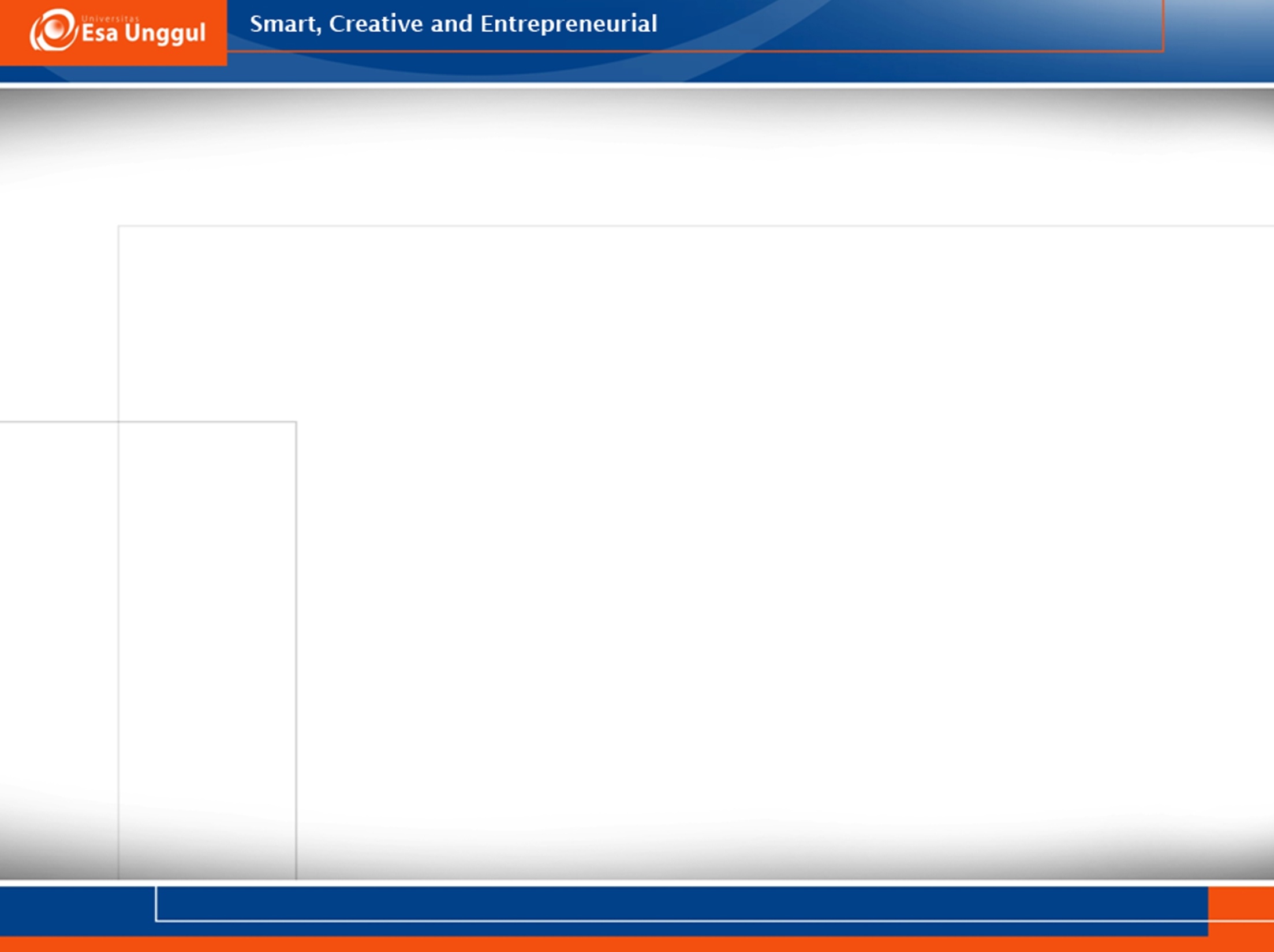 Regulasi ekspresi gen melalui perubahan struktur kromatin
Perubahan Konformasi Kromatin
Untuk bisa dilakukan transkripsi, maka kromatin harus melakukan perubahan konformasi
Awalnya berbentuk sangat kompak (padat)  mengalami perubahan  menjadi lebih terbuka
Sehingga transkripsi bisa terjadi
Perubahan konformasi kromatin pada oosit amfibi  lampbrush chromosome
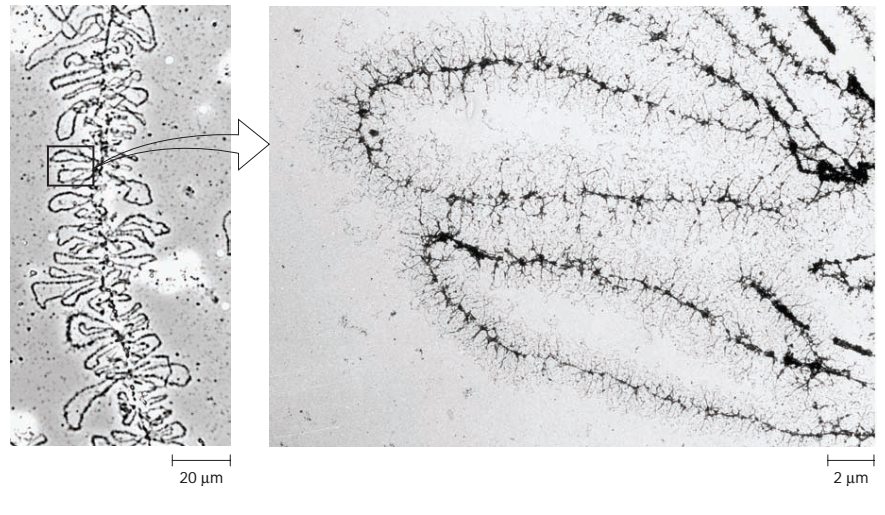 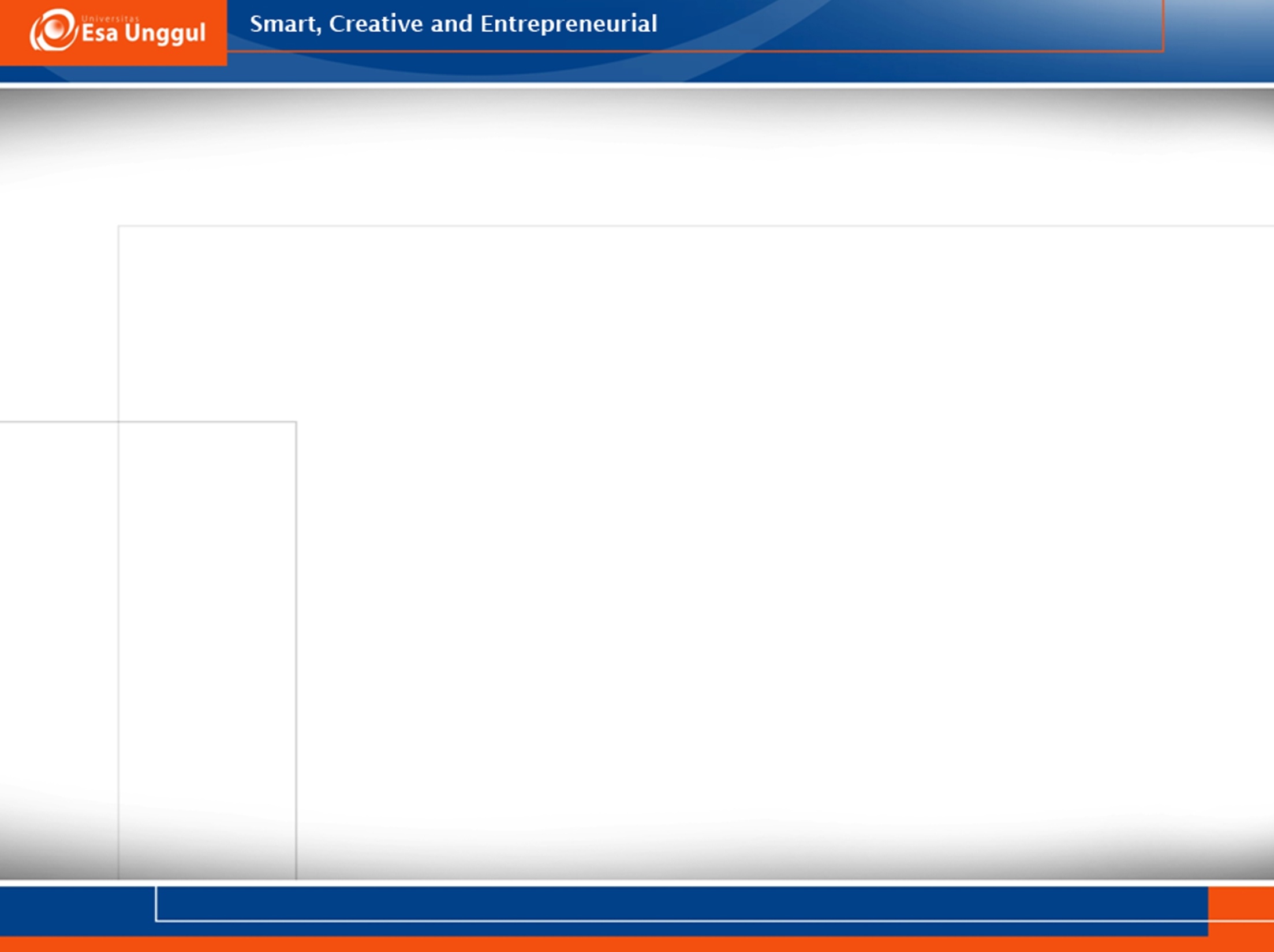 Regulasi ekspresi gen melalui perubahan struktur kromatin
Metilasi DNA
Merupakan penambahan gugus metil pada basa sitosin
Apabila metilasi DNA terjadi pada sekuen promoter maka akan menghambat proses transkripsi
Hal ini bisa terjadi kemungkinan karena faktor transkripsi tidak mengenali promoter
Atau karena kromatin tidak terbuka
Metilasi DNA dibantu oleh enzim DNA methyltransferase
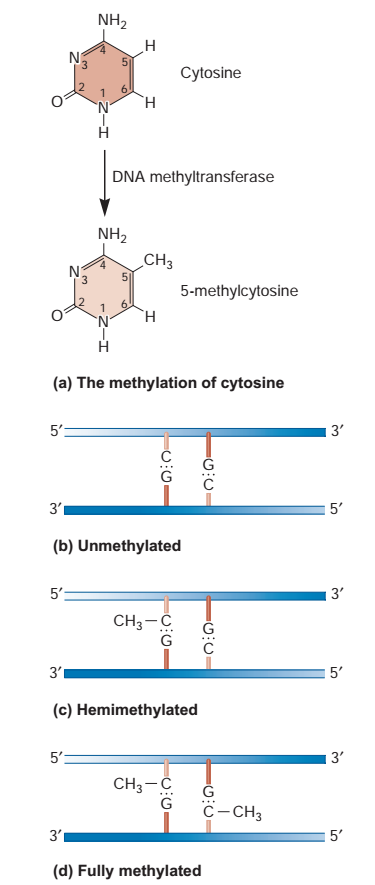 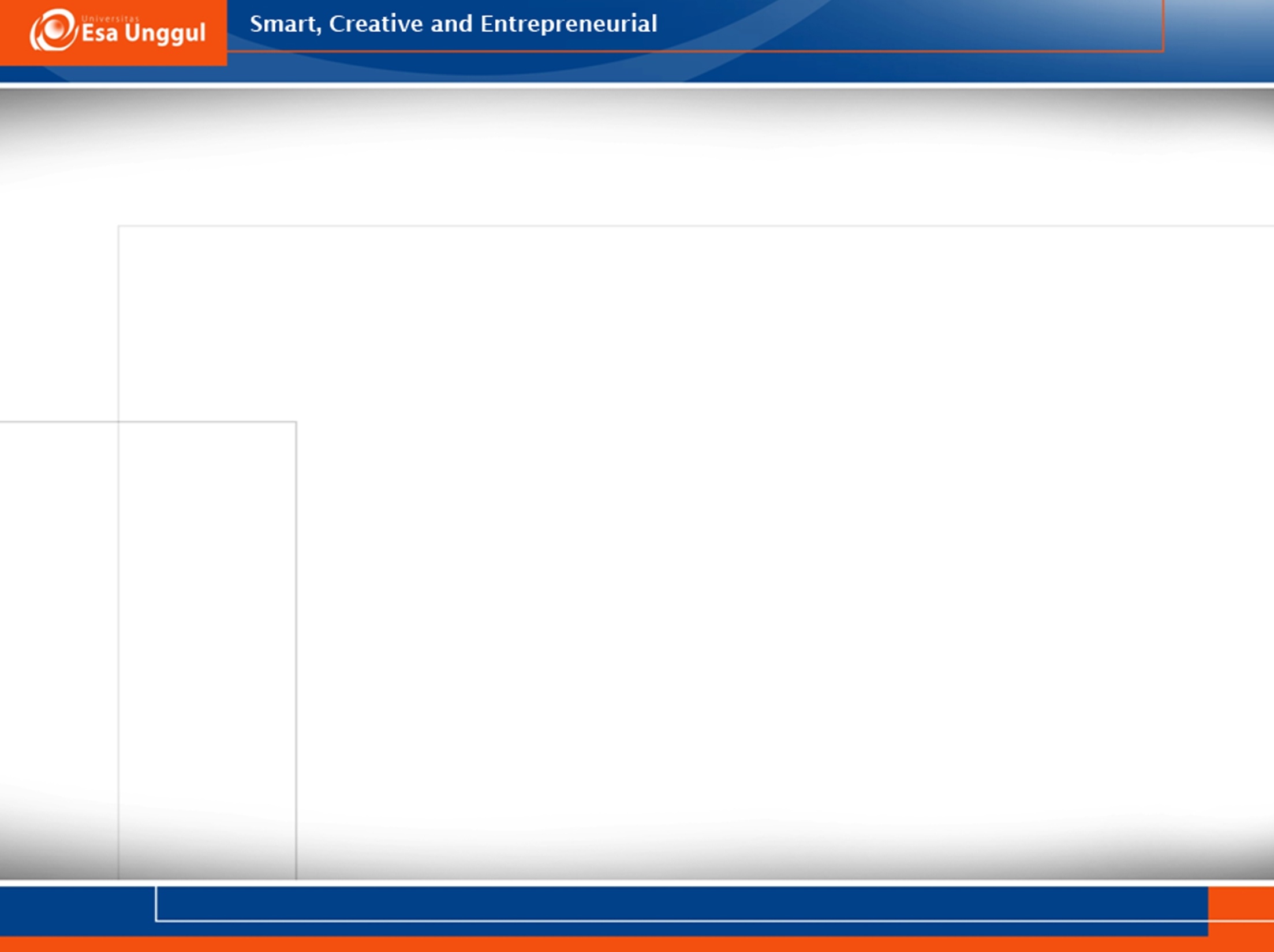 Regulasi ekspresi gen pada proses pemrosesan RNA dan Translasi
Alternative splicing
	Pre-mRNA dapat dipotong menjadi beberapa daerah pemotongan yang berbeda sehingga akan dihasilkan asam-asam amino yang berbeda
Diperlukan untuk fungsi sel yang berbeda-beda
Alternative Splicing
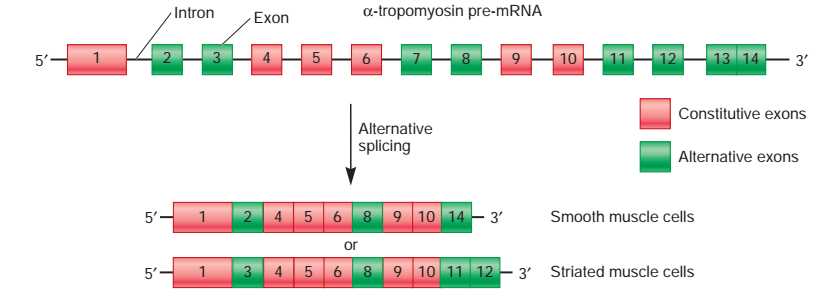 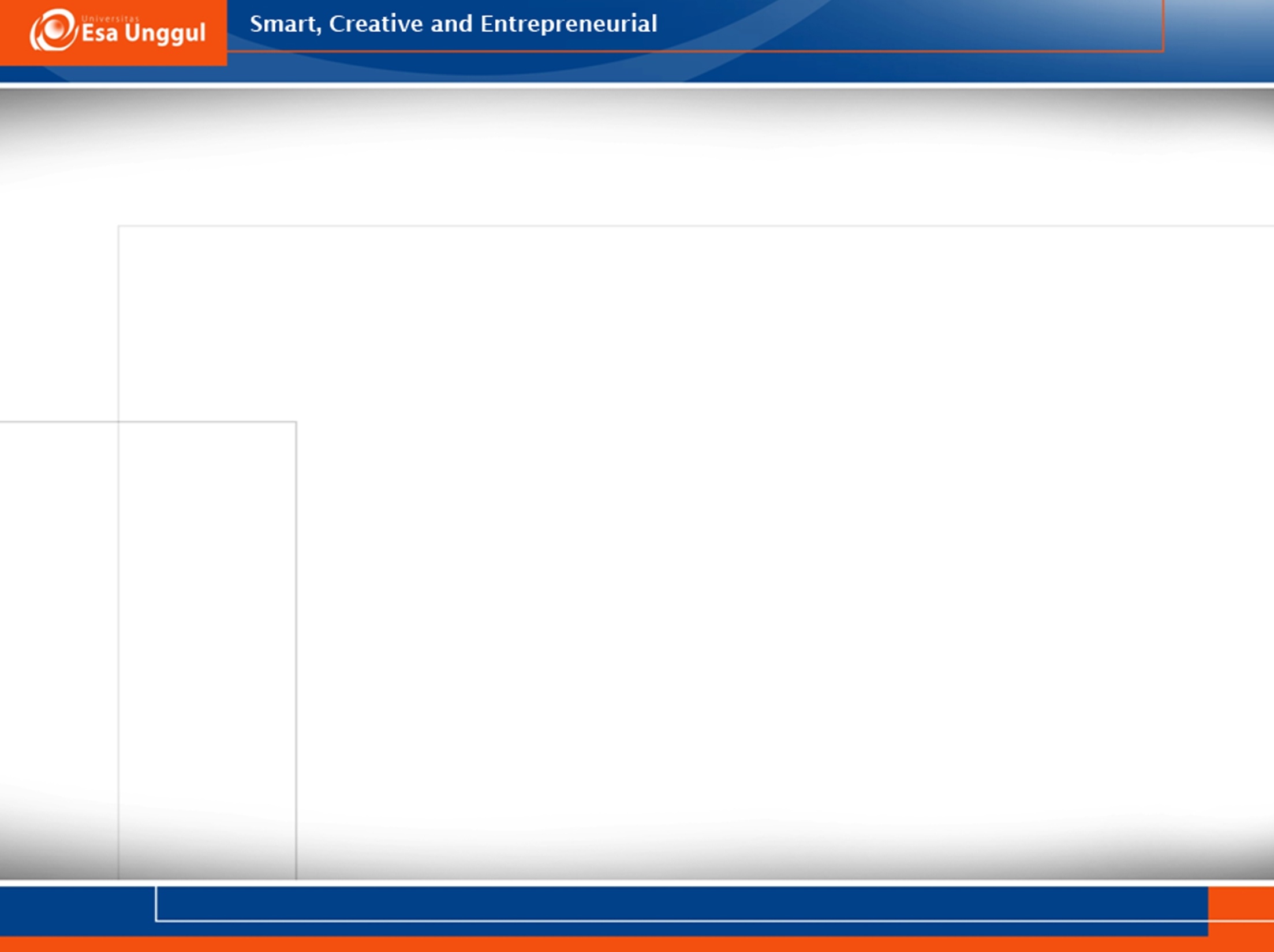 Regulasi ekspresi gen pada proses pemrosesan RNA dan Translasi
Editing RNA
	Perubahan sekuen RNA dari C menjadi U atau dari A menjadi I (Inosin)
Bisa juga terjadi delesi atau insersi
Contoh editing RNA pada beberapa organisme
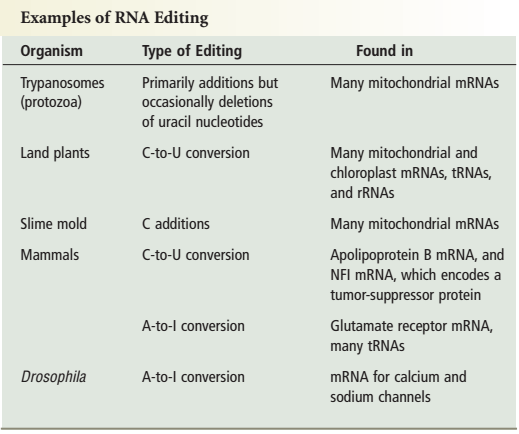 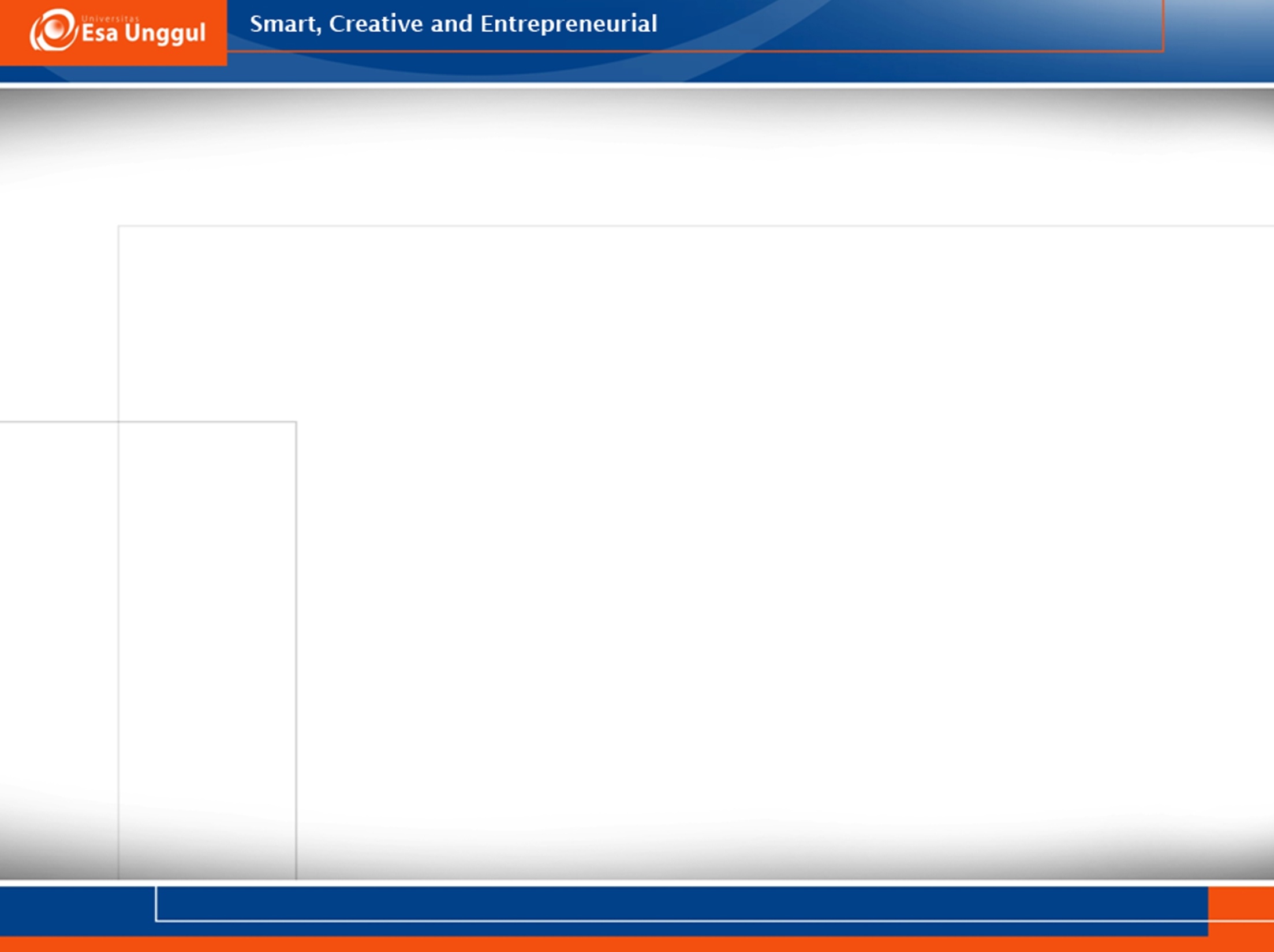 Regulasi ekspresi gen pada proses pemrosesan RNA dan Translasi
Stabilitas RNA 
	Sekuen A (Poly-A) yang panjang pada akhir pre-mRNA mempengaruhi stabilitas RNA
Hal ini dikarenakan terdapat protein yang akan berikatan dengan poly-A
Beberapa RNA yang tidak memiliki poly-A akan lebih cepat didegradasi
Letak poly-A pada pre-mRNA
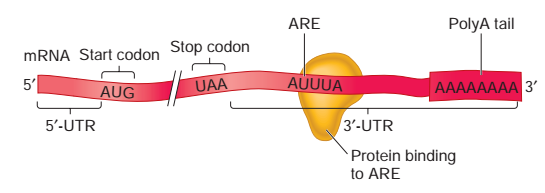 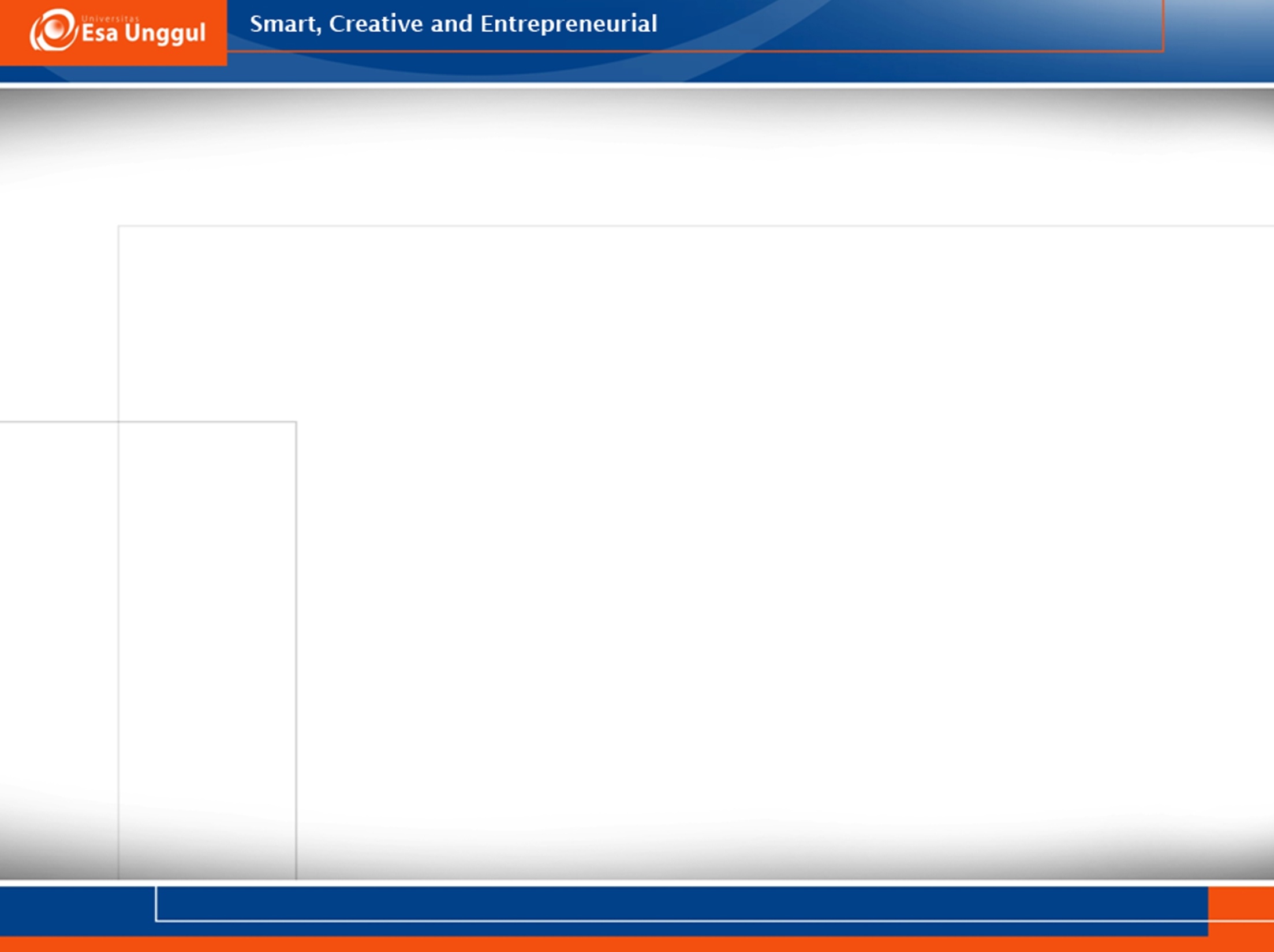 Regulasi ekspresi gen pada proses pemrosesan RNA dan Translasi
RNA interference 
	Proses degradasi RNA yang menggunakan microRNA
MicroRNA  adalah sekuen untai ganda RNA yang dapat mendegradasi suatu RNA
Sangat berguna untuk sel supaya terhindar dari infeksi virus
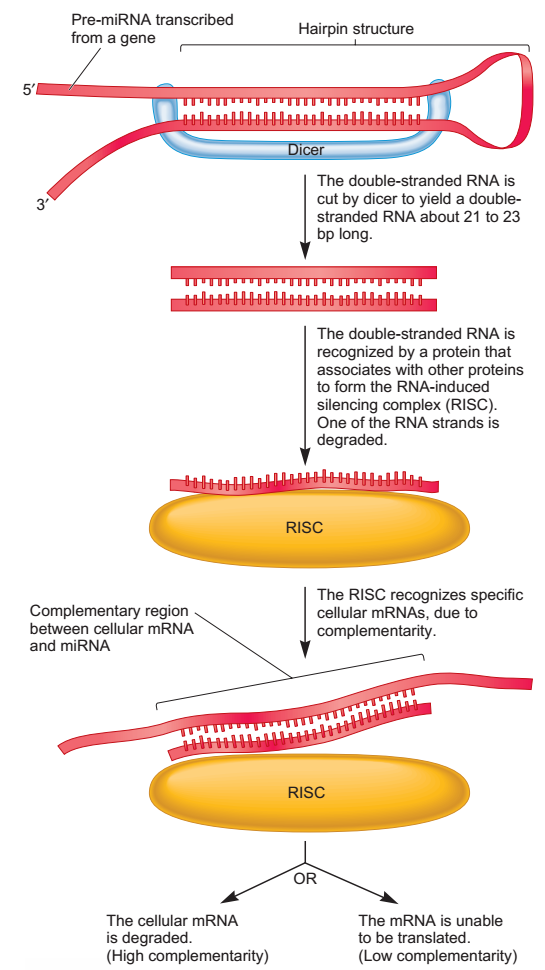 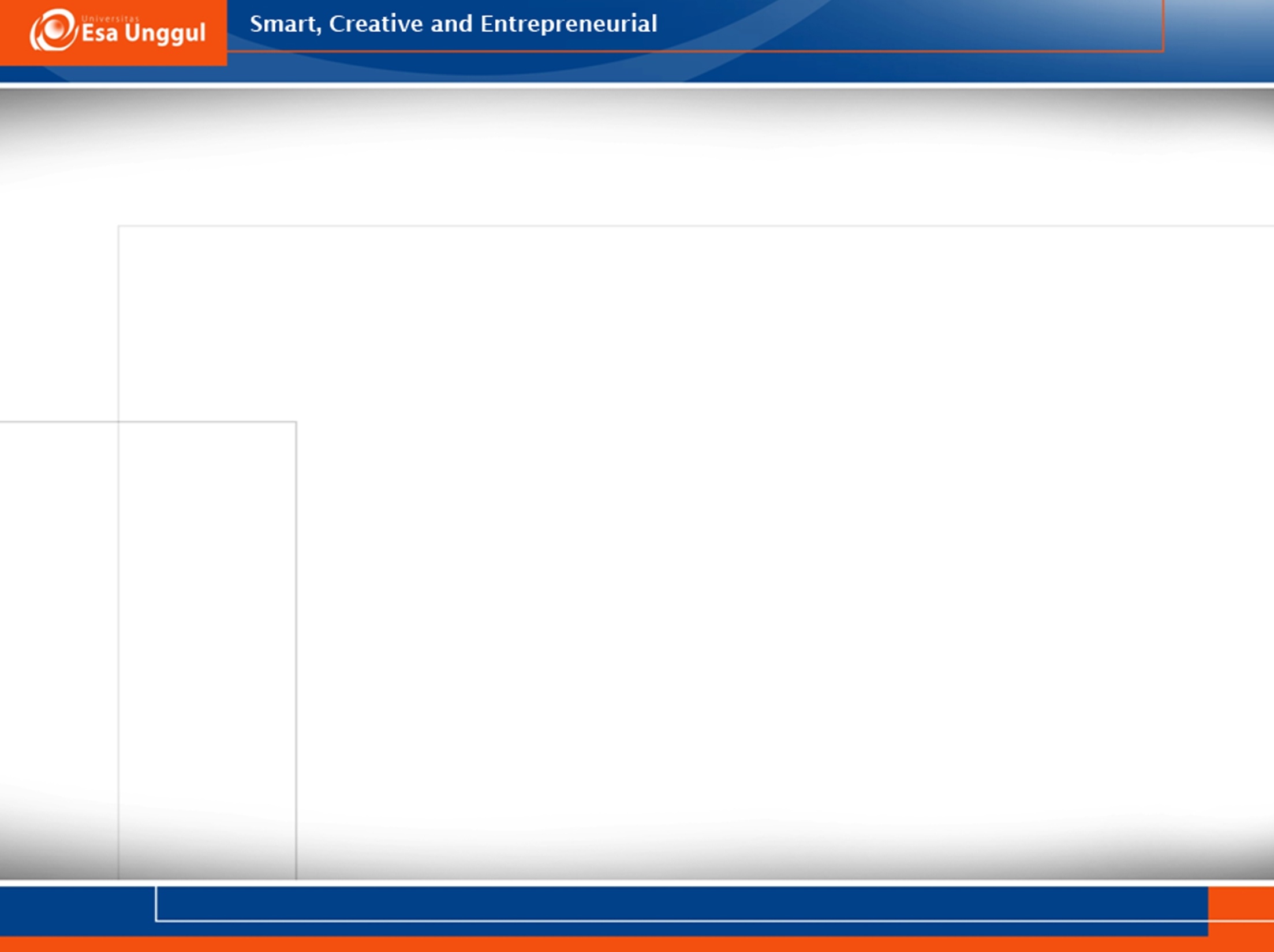 Regulasi ekspresi gen pada proses pemrosesan RNA dan Translasi
Fosforilasi ribosom 
	Penambahan gugus fosfat pada protein yang berperan dalam proses translasi
Sehingga tRNAmet tidak dapat bergabung dengan 40S subunit ribosom sehingga tidak terjadi proses translasi
Hal ini terjadi bisa dikarenakanan infeksi virus, kekurangan nutrisi dan keracunan logam berat
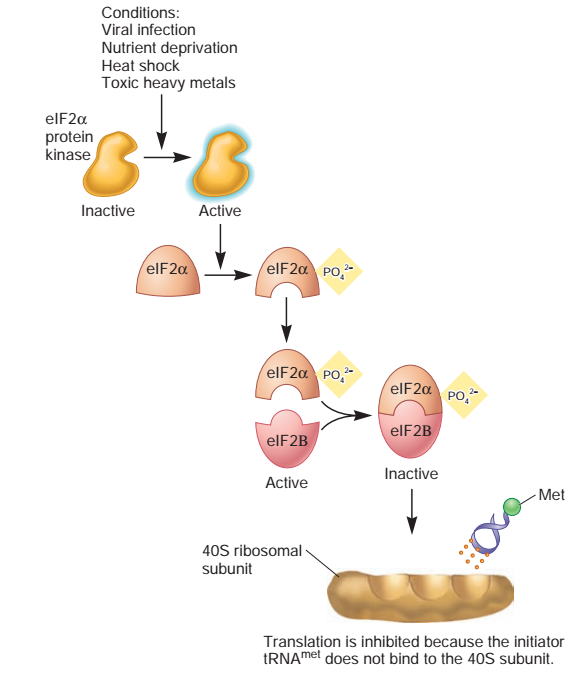